9 - Angles
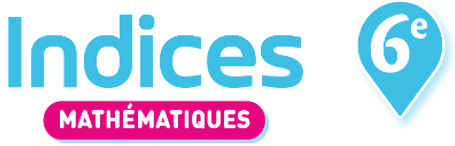 La notion d’angle et la comparaison de deux angles
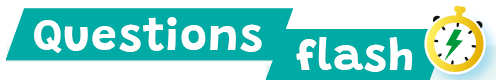 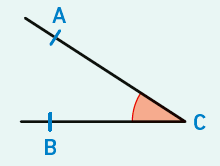 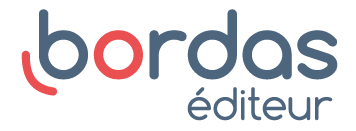